Smart Notebook
Summer 2014 Tech
SmartBoard not working correctly?
When I write with my pen, it doesn’t write on the smartboard…
Unplug power cord and plug back in.  Try again
Go to Start->Programs->Smart Technologies->Smart Tools
Click on Settings
Click on Connection Tool
When it scans, make sure there is a SmartBoard listed as connected
Try your SmartBoard again
Basic Troubleshooting
When I write, my calibration is off.  How do I re calibrate?
Older SmartBoard(4 different color pens)
On the SmartBoard, click on both the keyboard and mouse buttons at the same time
Touch each spot on screen
Newer SmartBoard(2 pens)
Click on the Orient button on the Smartboard
Touch each spot on screen
Basic Troubleshooting
Connection/Orientation

Calibration

Writing/Erasing

Right Click

On-Screen Keyboard
Smart Notebook Basics
Blank Page
Pictures, Videos(Flash Only), Sounds
Smart Response Questions(more on this tomorrow)
Tables
Links
Measurement Tools
Internet Browser
Insert Menu
Formatting Objects
Lock
Group
Flip
Order
Font
Paragraph
Image(Transparency)
Page
Theme
Format Menu
Move
Resize
Rotate
Animations
Text Properties
Add Text
Edit – Double-click
Resize
More Object Properties
Pen
Crayon
Highlighter
Creative Pen
Magic Pen
Shape Pen
Eraser
Lines and Shapes
Tools Menu
Actions
Tools
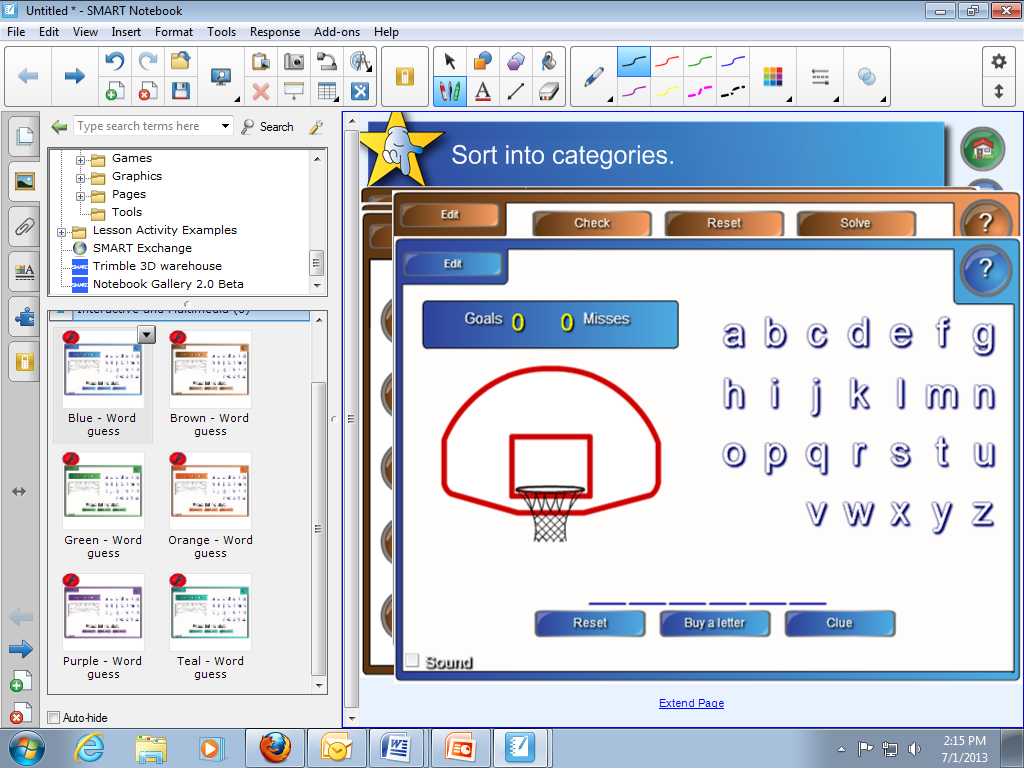 Customize
Toolbar
Properties
Adaptive Toolbar
Page Sorter
Gallery
Attachments
Properties
Add-ons
Smart Response
Other Tools
What are pages?

View Thumbnails of different pages in file

Rearrange

Reset
Reset the page to the last saved state without having to reopen
Pages Tab
The gallery consists of many objects.
Images
Videos
Sound Files
Activities
Backgrounds
Smart Exchange
Gallery
K-6 Math
K-6 Language Arts
K-6 Science
MS Math
MS Language Arts
MS Science
Ageom Activities
Gallery Essentials
Broken down based on subject area
Lesson Activity Toolkit 2.0
Games/Activities/Examples, Images, etc
Lesson Activity Examples
Shows examples of Activities that can be made
Tutorials
Smart Exchange
Find lessons other teachers have created and shared
Gallery Continued
Interactive Techniques
Click to Reveal 2
Pull Tab
Lesson Activity Examples
Attachments Tab
Add Easy access to files without having to search for it.
Insert Attachment, then drag it on to Page.
To view file, click on Paper Clip

Object Properties
Change properties of certain objects
Fill Effects, Line Styles, Animations, etc
Other Tabs
Customize an activity based on your needs.
Quick Example
We will do our own later.

Step 1:  Create the objects that you will be using.
Activity Builder
Step 2:  Click on object you want to capture correct drops and click edit.

Step 3:  Drag the objects/words that you want to accept into the “Accept these objects” box.  

Step 4:  Drag the objects/words that you want to reject into the “Reject these objects” box.
Activity Builder
Step 5:  Click on settings to change animation to play for both accepted and rejected.

Step 6:  Click Done and activity is ready.

To reset when finished with activity:
Edit  Reset Page
Activity Builder
1. Click on the Camera
How to capture from a Screen
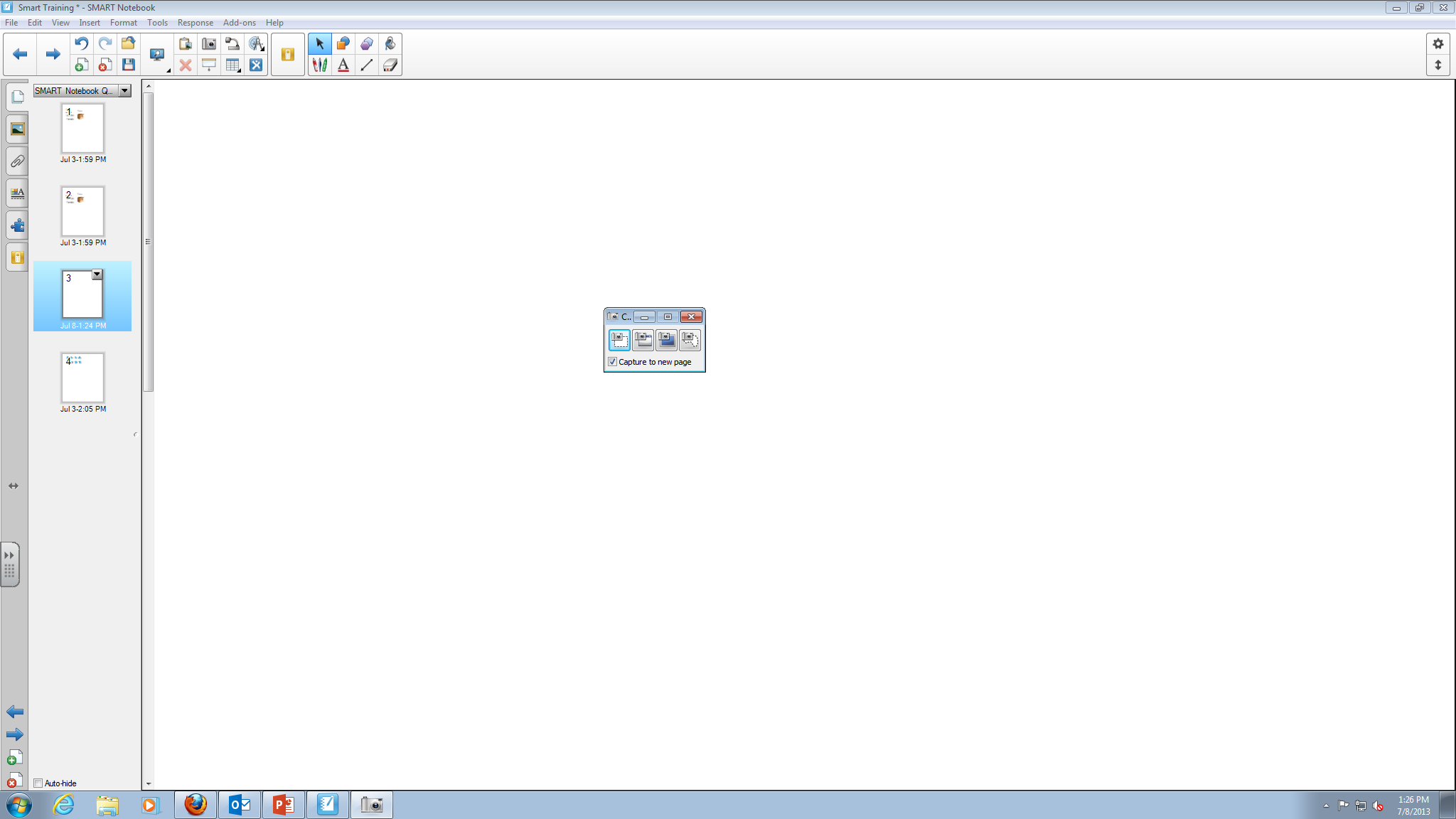 Capture a portion of your object
Capture an irregular object from screen
Capture whatever is in part(for instance window only)
Capture whole screen
Screen Capture Options
Within Smart Notebook
Screen Shade
Document Camera
Smart Response
Smart Tools
Recorder
Shade
Capture
Settings
Spotlight
Other Tools